Experiment Sequence (MOT)
Doppler
Cooling
MOT
Laser
Power
ω0-kvd
Laser
frequency
ω0 -  ωzeeman  + kv
Magnetic
field
Cooling phases
Doppler
Cooling
MOT
Atomic is  density 
Increased
Temperature decreased
Magnetic Trapping
Need 
Multi-Level
Treatment.
2 level model fails…
Quantum nature of atoms observed
Evaporative Cooling
Force equation in a MOT
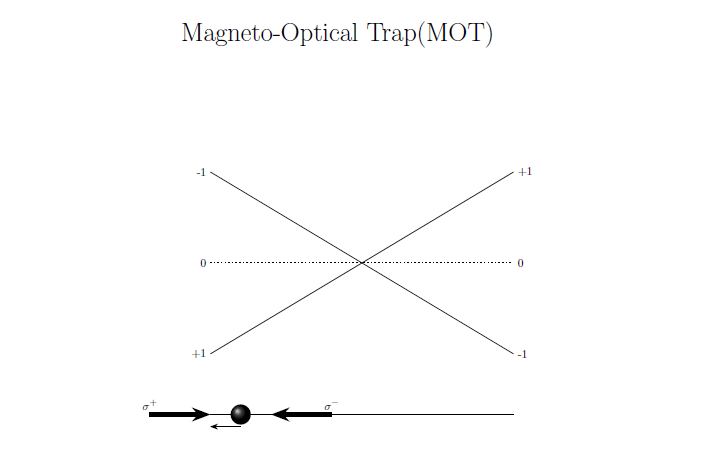 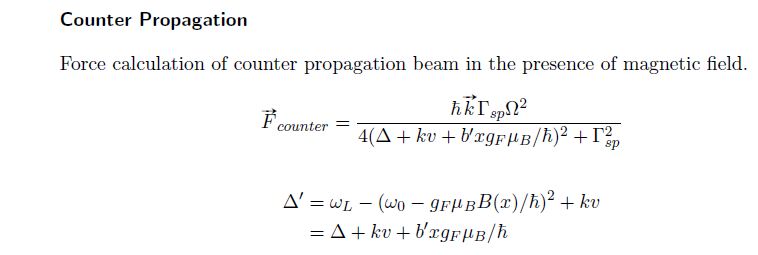 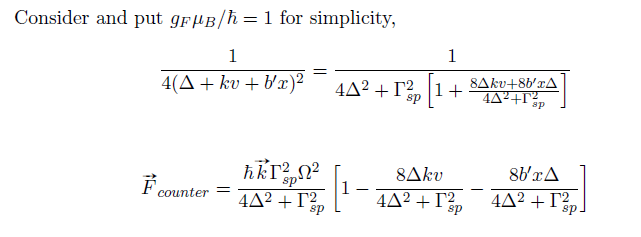 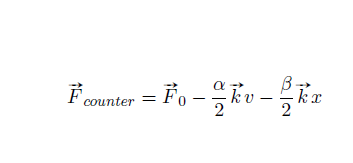 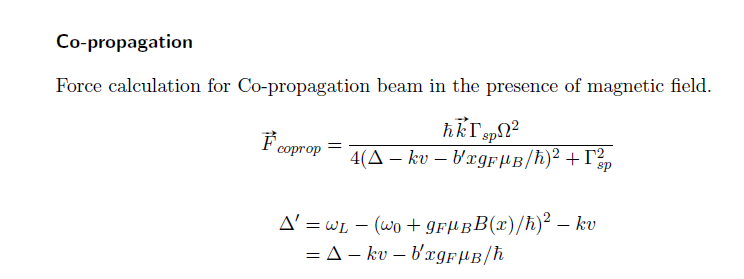 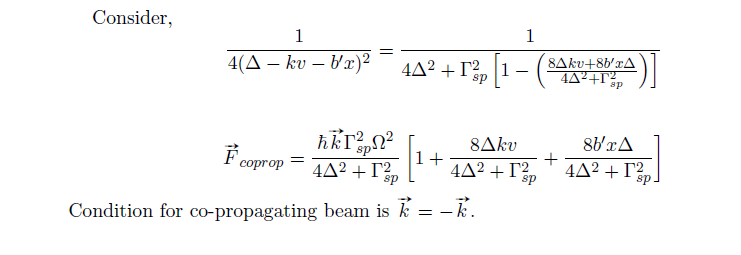 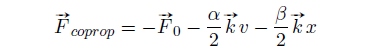 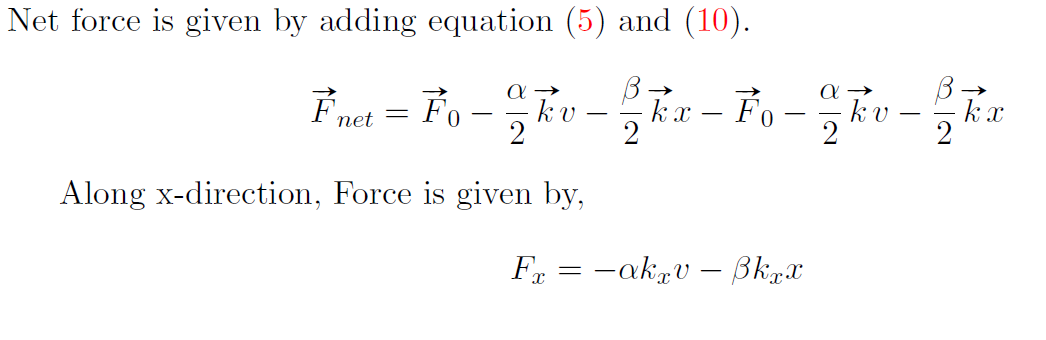 Multi-Level atom – A case study on Rb
Rb
Two ISOTOPES 85 AND 87
Mass number = 85
Mass number = no of protons +no of nuetrons 
37 protons + 48 nuetrons = 85
Mass number = 87
Mass number = no of protons +no of nuetrons 
37 protons + 50 nuetrons = 87
Number of electrons = 37
[…………………] 5S1
Is it a Bosonic Atom or Fermionic Atom?
Hyperfine splitting
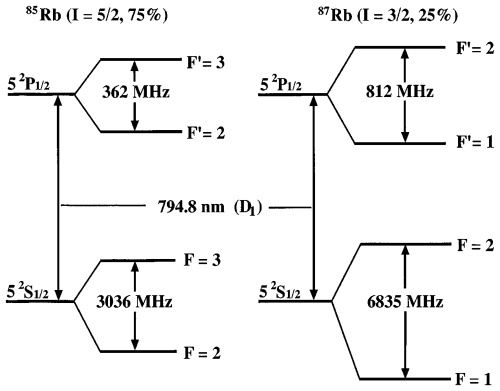 Hyperfine splitting
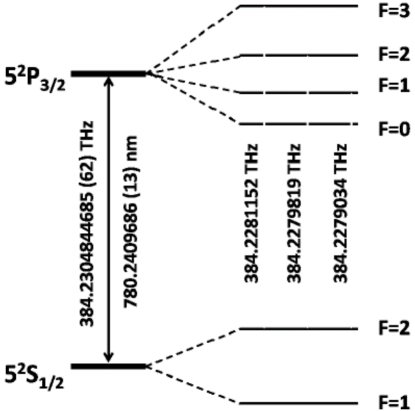 Laser Cooling in Rb87
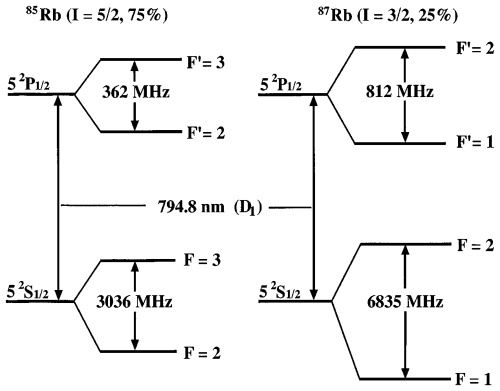 Cooling
repump
MOT for Rb
MOT
-B Location
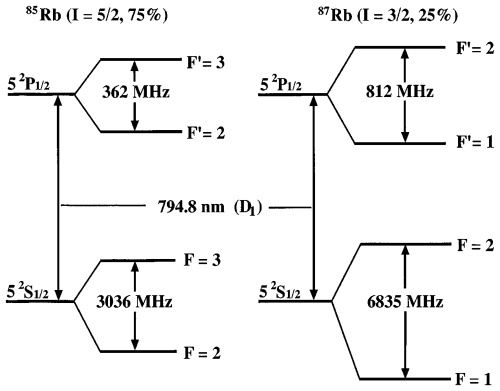 -2
+2
For emission
ΔmF = 0, +/-1
ΔF=0, +/-1
Repump,
Π POLARIZED
+1
+2
mF
σ+Light, ΔmF = +1
-1
+1
MOT
+B

VICE VERSA
MAGNETIC TRAPPING
A conservative Trap/ Potential for laser cooled atoms
No Laser Cooling Lights, they are off
Doppler
Cooling
MOT
Laser
Power
ω0-kvd
Laser
Frequency
Cooling+
Repump
ω0 -  ωzeeman  + kv
Magnetic
field
Rb
Two ISOTOPES 85 AND 87
Mass number = 85
Mass number = no of protons +no of nuetrons 
37 protons + 48 nuetrons = 85
Mass number = 87
Mass number = no of protons +no of nuetrons 
37 protons + 50 nuetrons = 87
Number of electrons = 37
[…………………] 5S1
Is it a Bosonic Atom or Fermionic Atom?
Hyperfine splitting
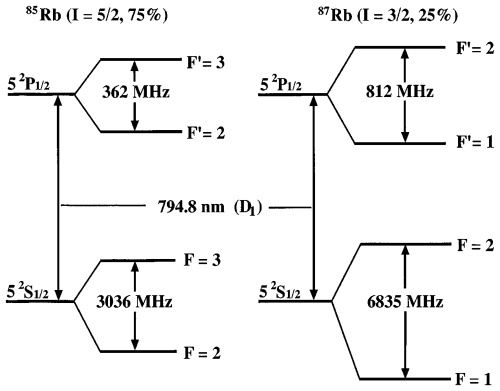 Hyperfine splitting
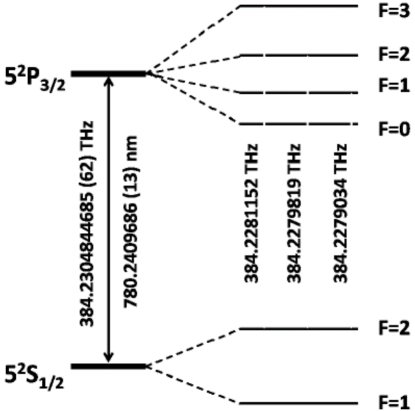 MOT
-B Location
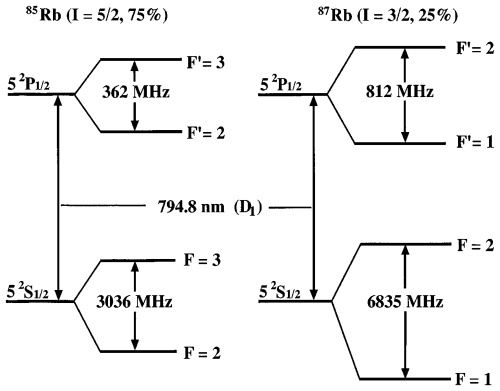 -2
+2
For emission
ΔmF = 0, +/-1
ΔF=0, +/-1
+1
+2
mF
σ+Light, ΔmF = +1
-1
+1
MOT
-B Location
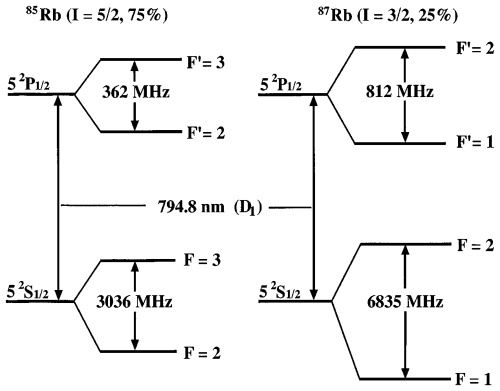 -2
+2
For emission
ΔmF = 0, +/-1
ΔF=0, +/-1
Repump,
Π POLARIZED
+1
+2
mF
σ+Light, ΔmF = +1
-1
+1
MOT
+B

VICE VERSA
Cooling phases
Doppler
Cooling
Milli Kelvin range
MOT
Atomic density 
Increased
Cooling is limited
Upto Doppler Temp due to light
Magnetic Trapping
Need 
Multi-Level
Treatment.
2 level model fails…
Cooling Beyond Doppler Limit
Quantum nature of atoms observed
Evaporative Cooling
MAGNETIC TRAPPING
A conservative Trap/ Potential for laser cooled atoms
No Laser Cooling Lights, they are off